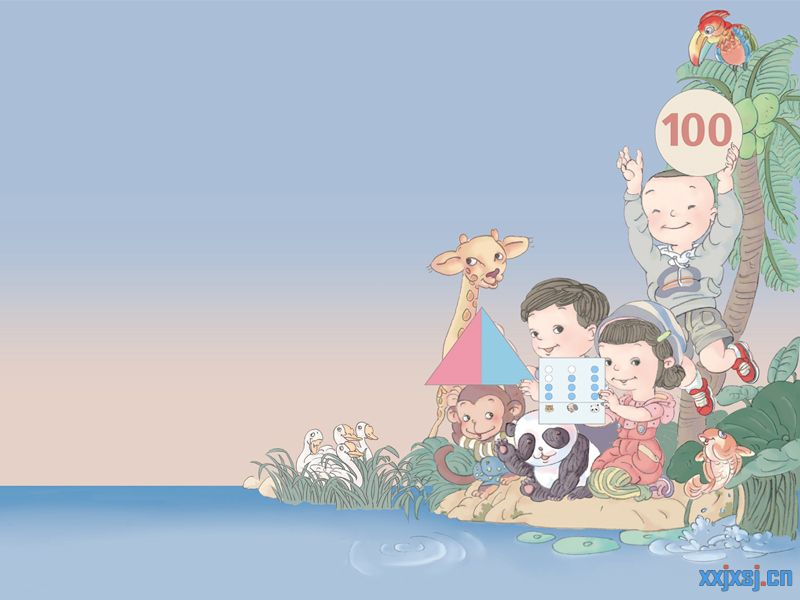 新人教版四年级上册
角 的 分 类
配 套 练 习
锐角
钝角
平角
直角
周角
锐角＜直角＜钝角＜平角＜周角
周角＞平角＞钝角＞直角＞锐角
1周角=2平角=4直角
下面说法对吗？

       1.小于或等于90度的角叫锐角。          （     ）
     
        2.周角就是一条直线。                        （     ）

        3.两个锐角相加一定是一个钝角。       （      ）

        4.钝角就是大于90度的角。                 （      ）
×
×
×
×
想一想：
图中一共有几个角，各是什么角？